2.5 Reason Using Properties from Algebra
Mrs. vazquez
Geometry
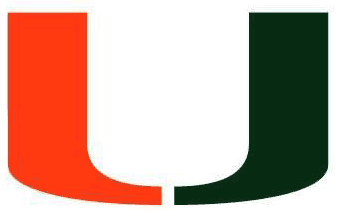 a-rei.1; g-co.9-11
Essential Question:
How do I use the properties in a proof?

Objective:
Students will be able to use algebraic properties in logical arguments.
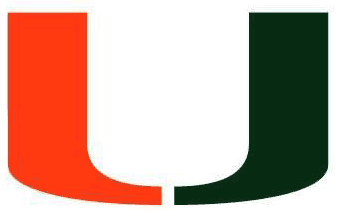 Solve & reason
4x + 9 = -3x + 2

7x + 9 = 2

      7x  = -7

	    x  = -1
Reason:
+3x
+3x
+ Prop. of =
- Prop. of =
-9
-9
÷ Prop. of =
7
7
Solve & Reason
You target heart rate (r)  while you exercise at 70% is determined by the formula r = 0.7(220 - a), where a represents your age. Solve for a.
Solve                        Reason
Name the property
If m∡6 = m∡7, 
then m∡7 = m∡6.
m∡W = m∡W
reflexive property
symmetric property
If JK = KL and KL = 12, 
then JK = 12.
transitive property
Show AC = BD
AB = CD						given
Given AB ≅ CD
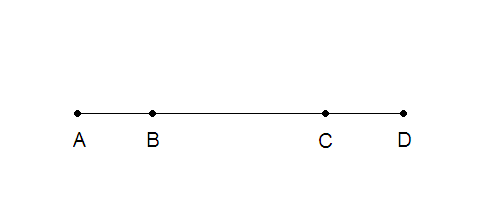 AC = AB + BC 	Segment Add. Post.
BD = CD + BC 	Segment Add. Post.
BD = AB + BC 	Transitive Prop
BD = AC 			Symmetric Prop